Proposed Driscoll Expansion Brookline, Massachusetts
Transportation Impact Assessment
Prepared by:
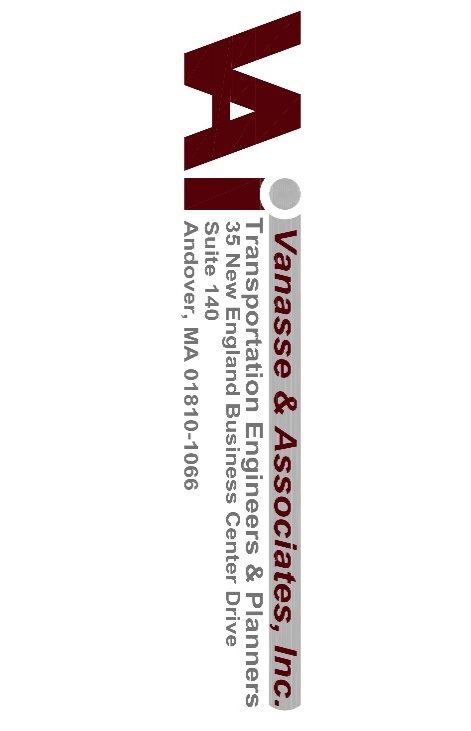 January 28, 2019
Traffic Agenda Items
Area of Study
Existing Conditions
Traffic Generation
Recommendations
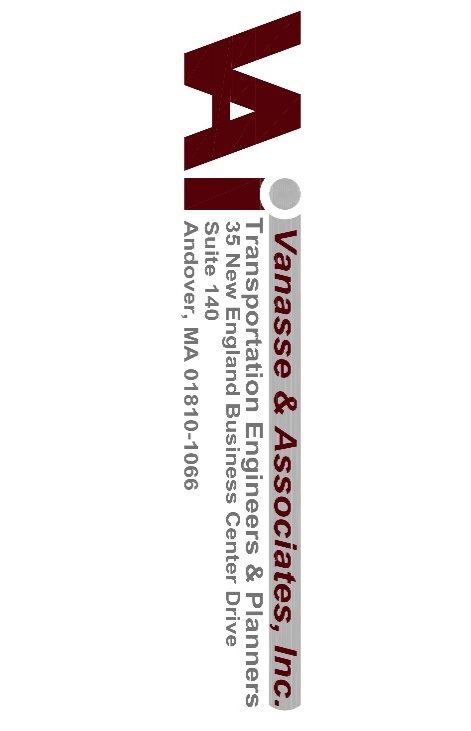 Site Location and Study Area Map
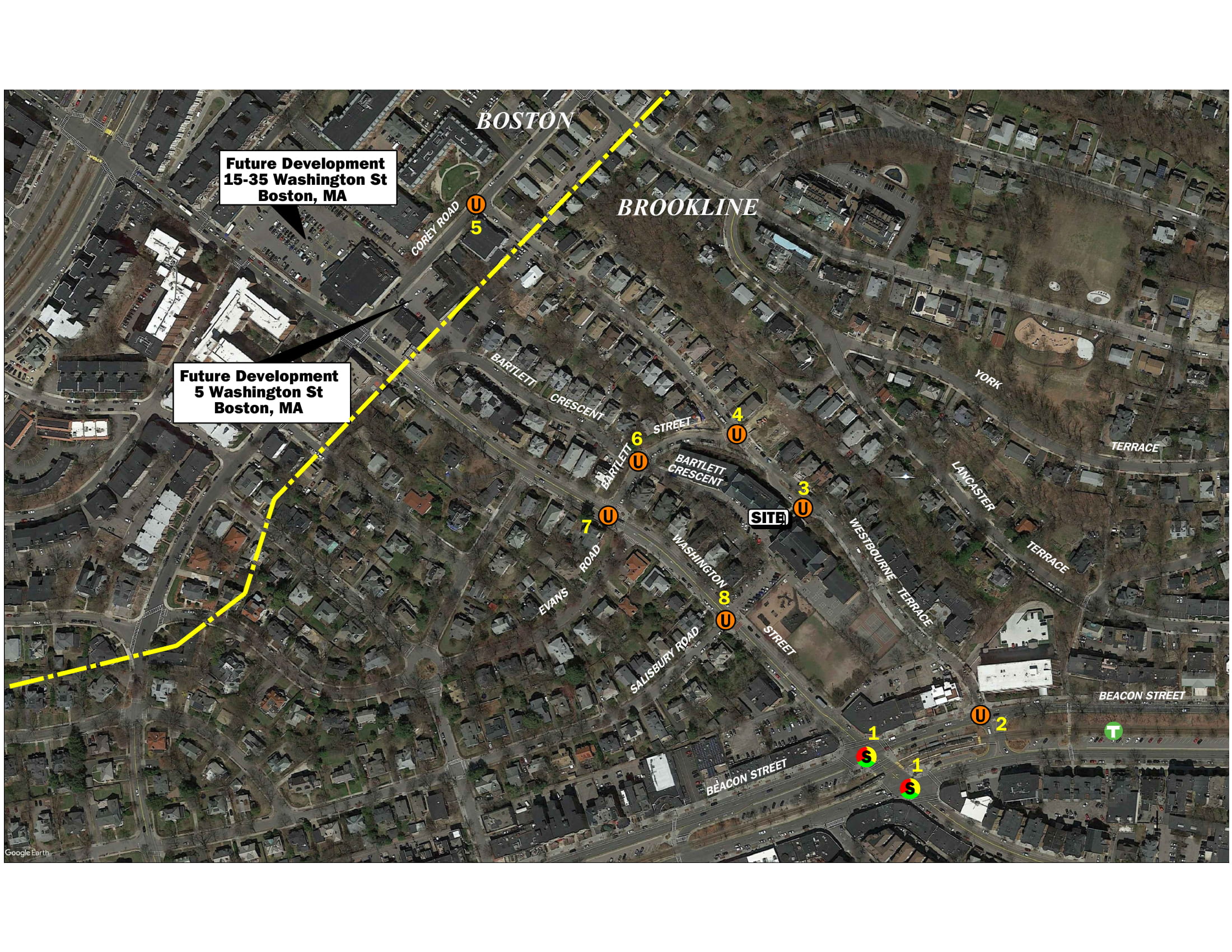 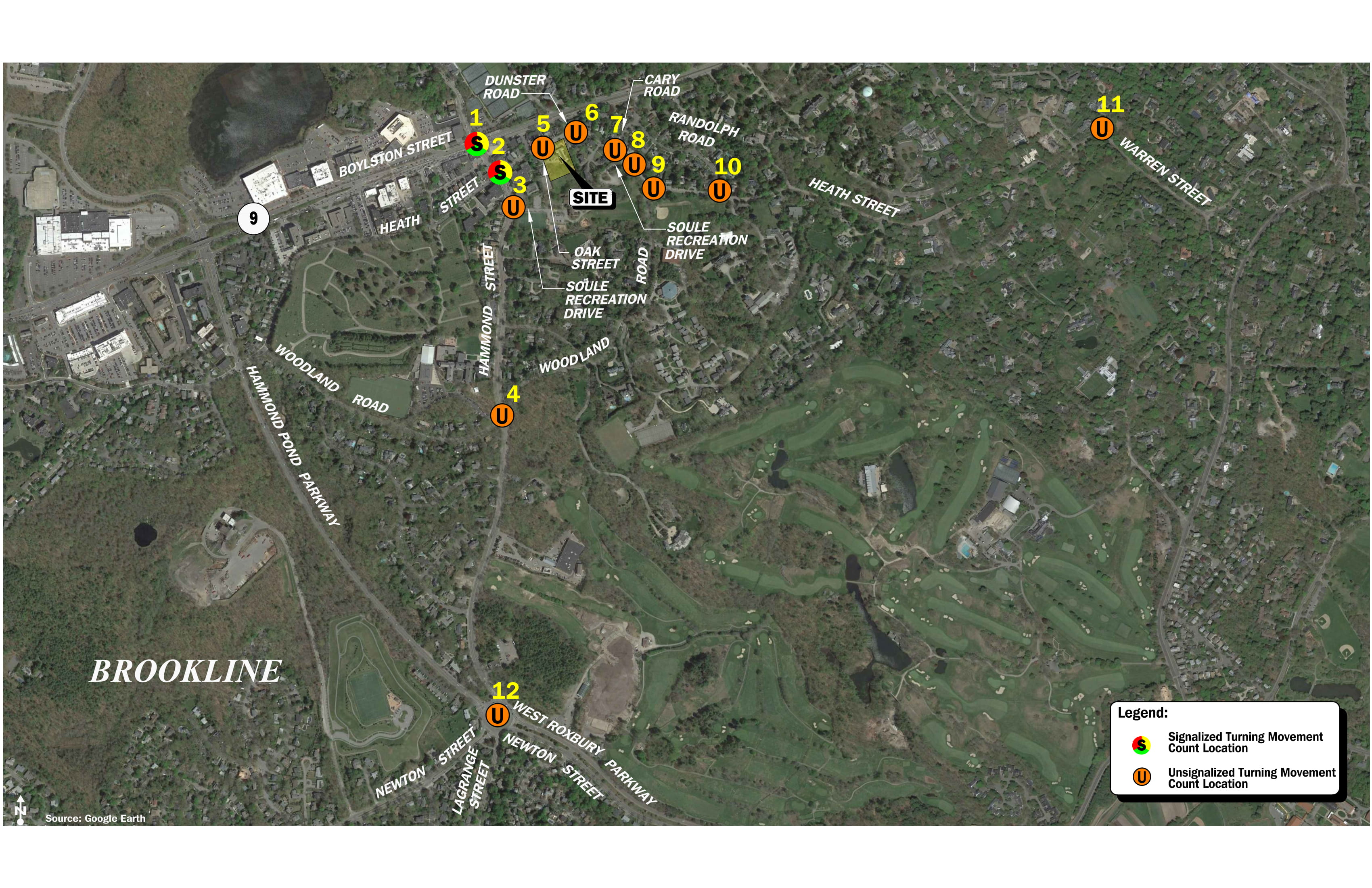 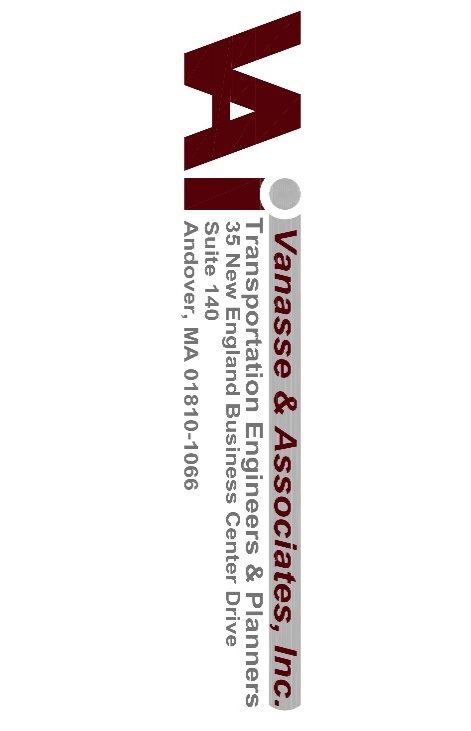 2018 Existing Conditions – Weekday MorningSchool Peak Hour Traffic Volumes ( 7:30-8:30 AM)
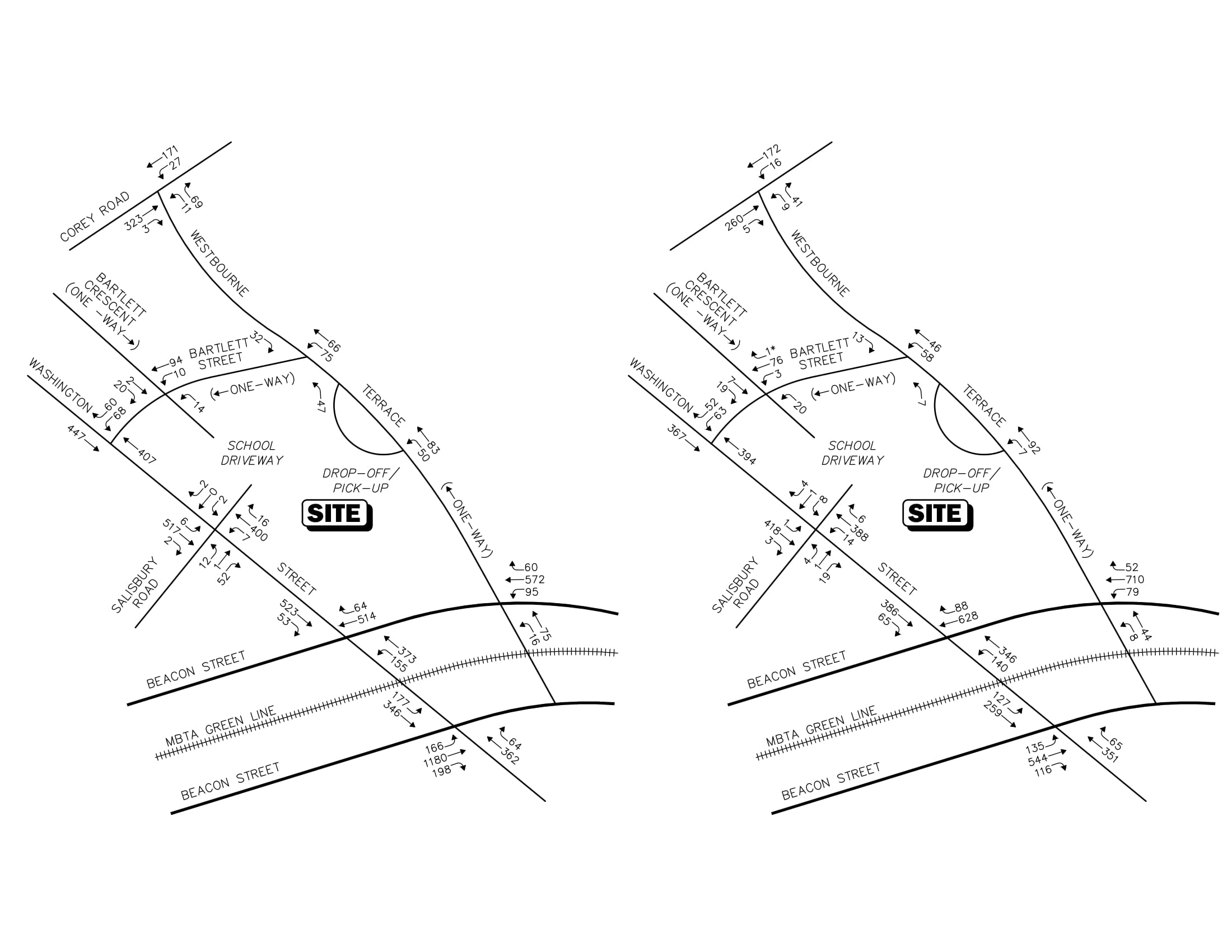 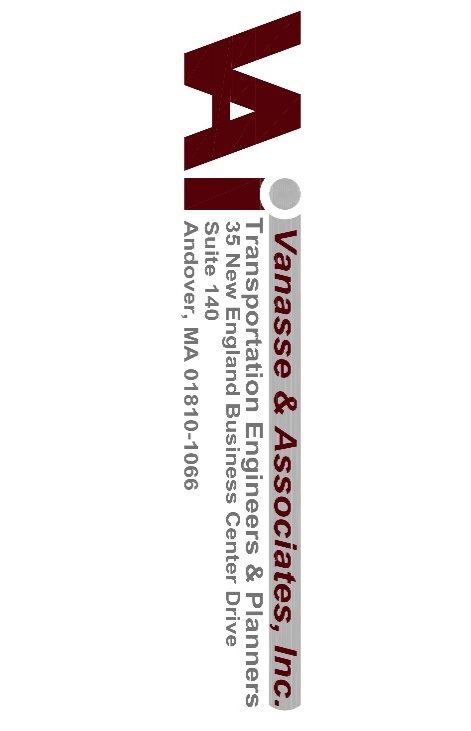 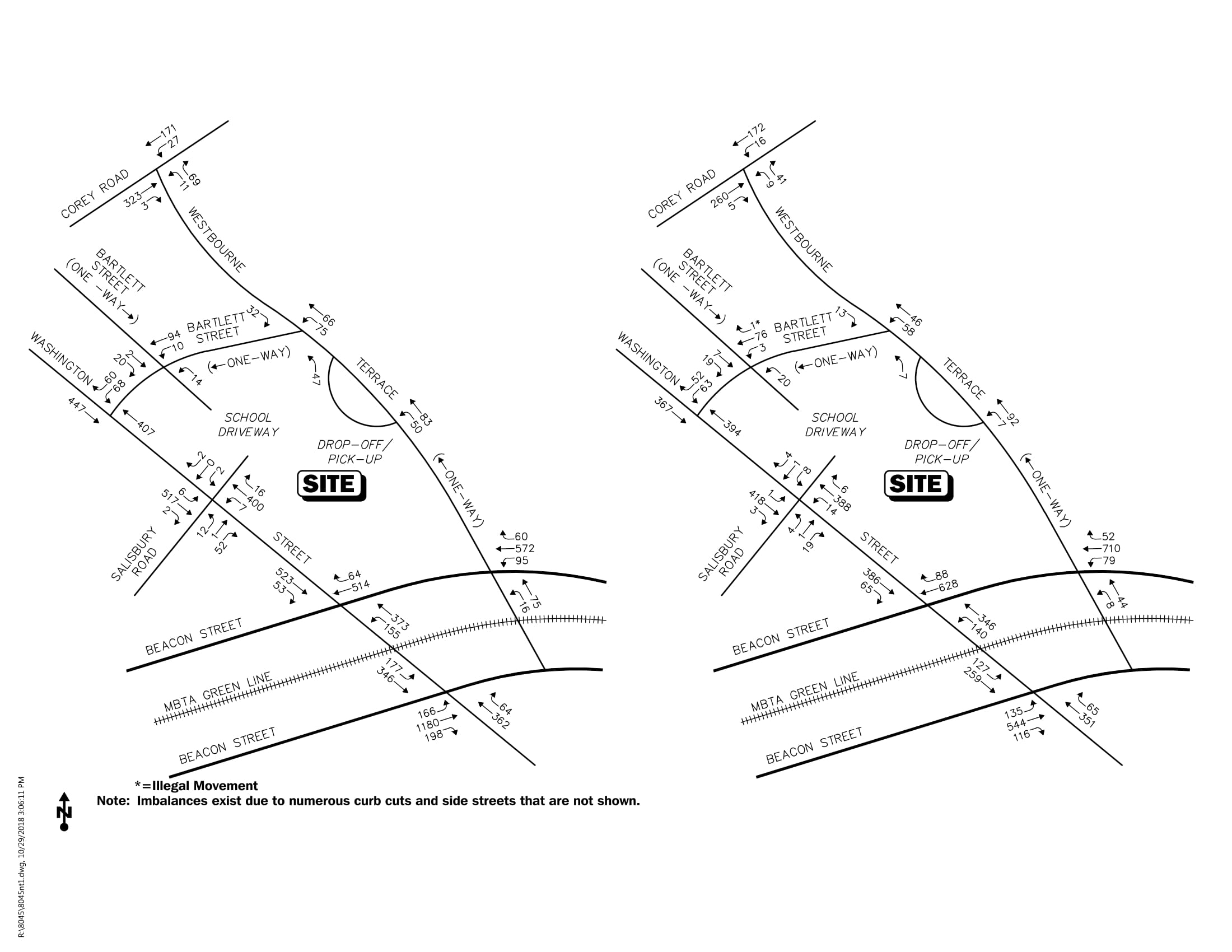 Note: - Imbalances exist due to numerous curb cuts and side street that are not shown.
      - Numbers indicate vehicles at intersections during a one hour period.
2018 Existing Conditions – Weekday Afternoon School Peak Hour Traffic Volumes ( 2:00-3:00 PM)
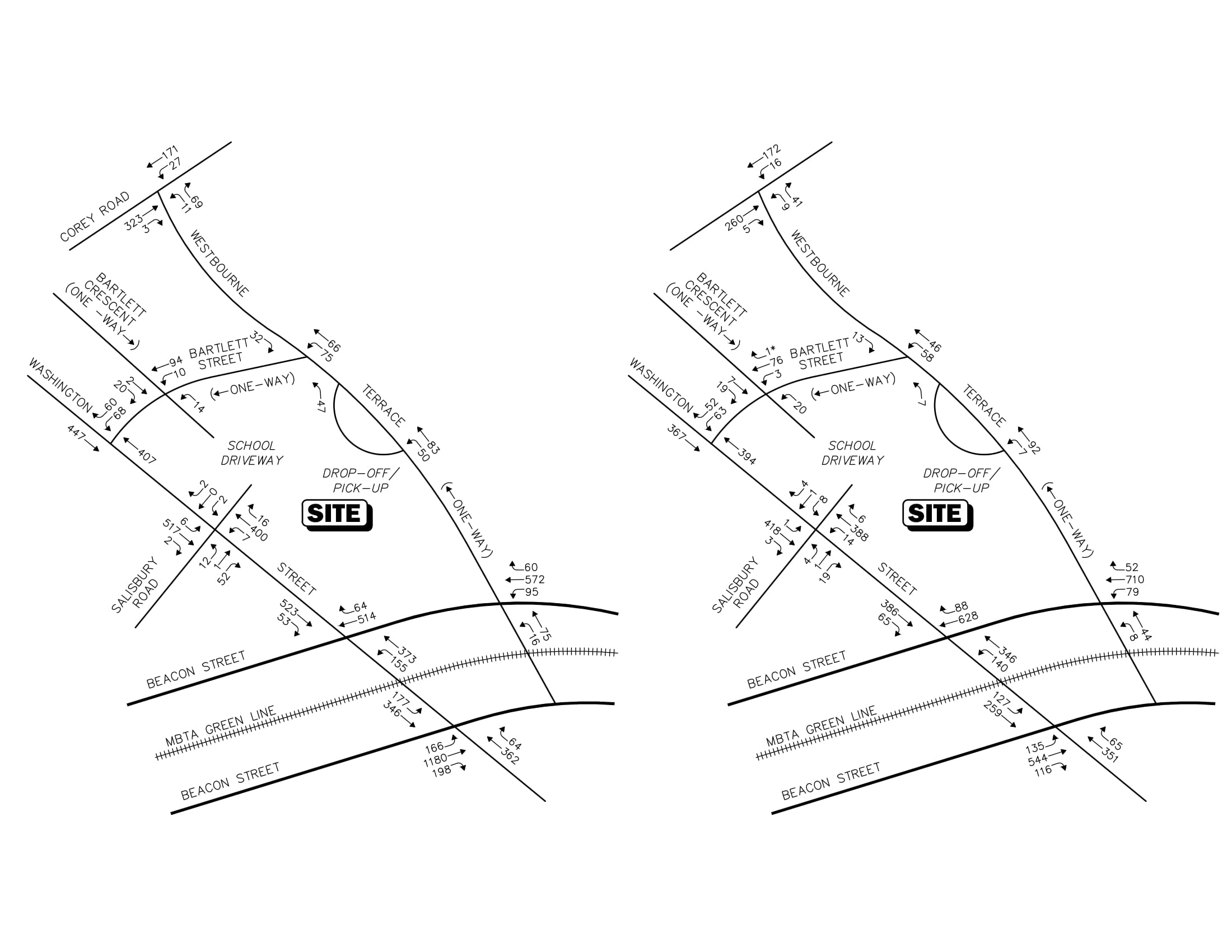 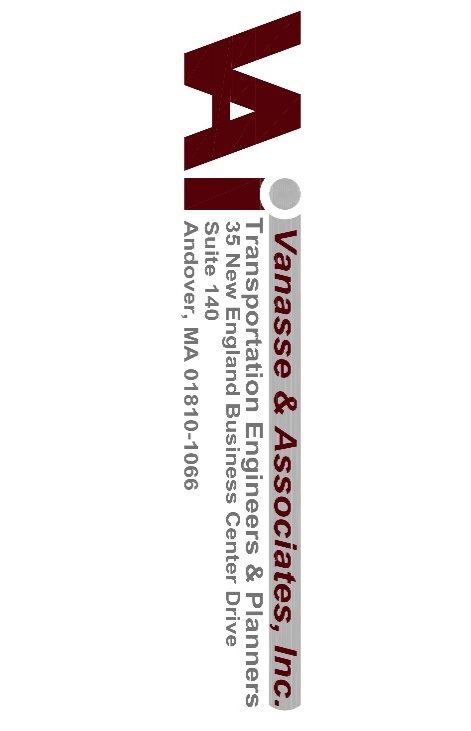 Note: - Imbalances exist due to numerous curb cuts and side street that are not shown.
      - Numbers indicate vehicles at intersections during a one hour period.
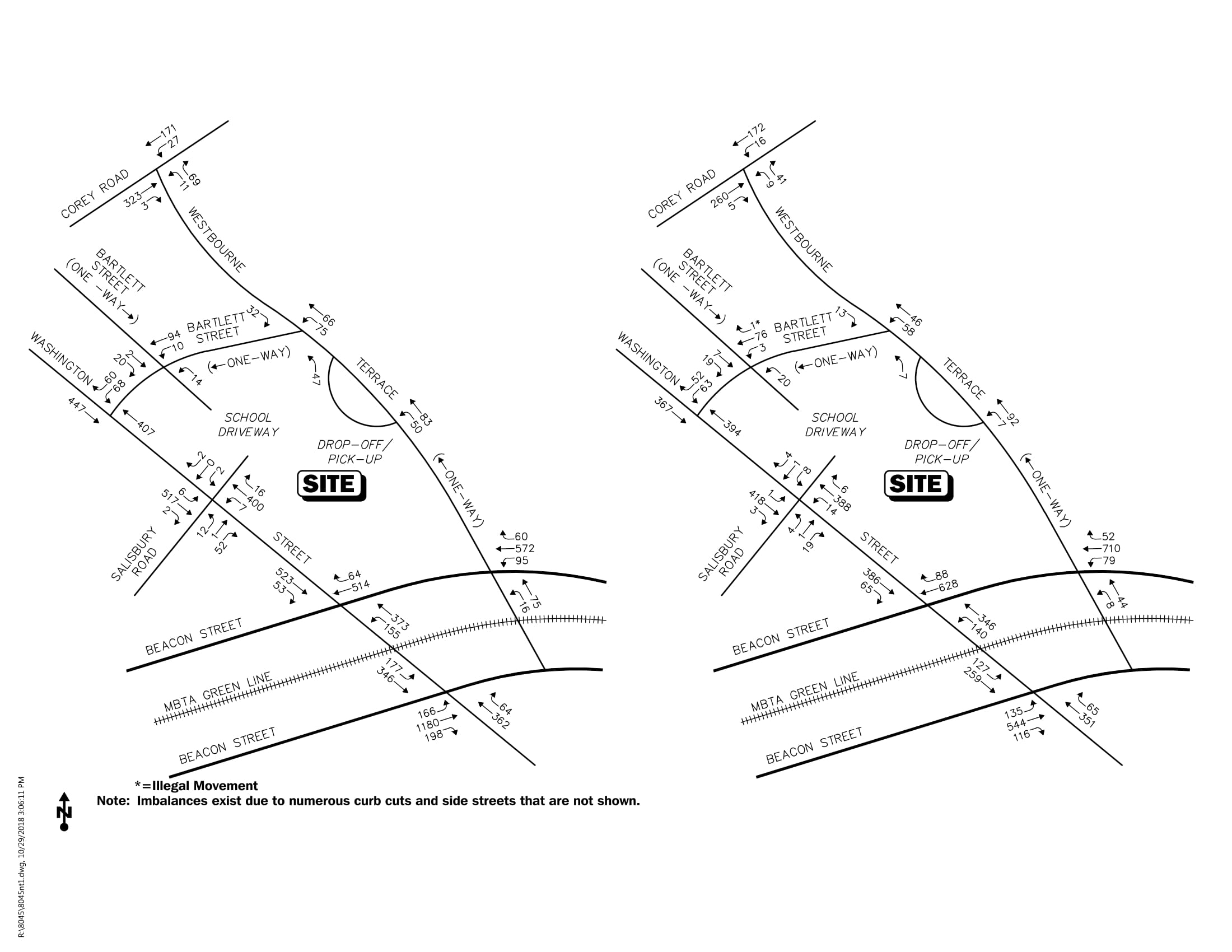 2018 Existing Conditions – Weekday MorningSchool Peak Hour Pedestrian Volumes ( 7:30-8:30 AM)
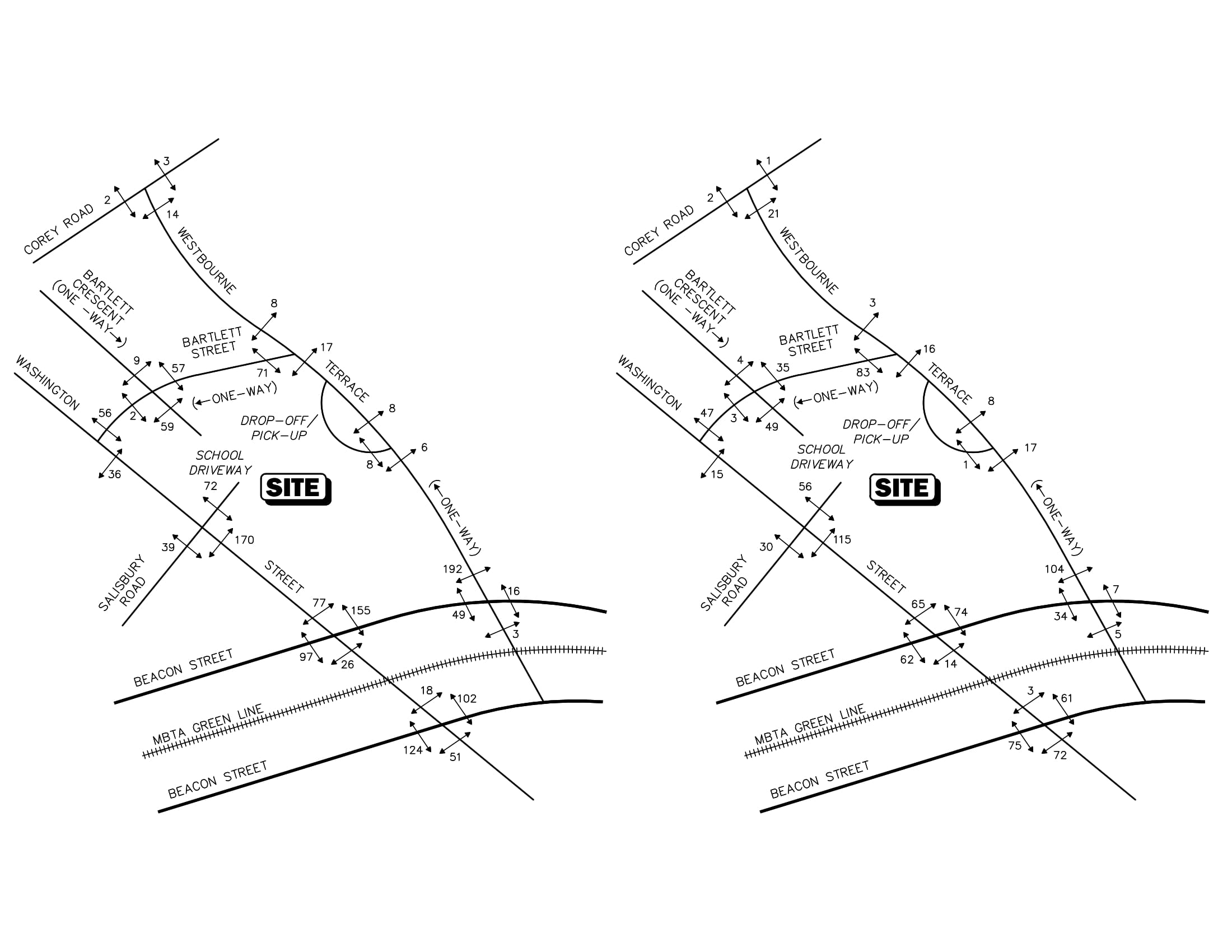 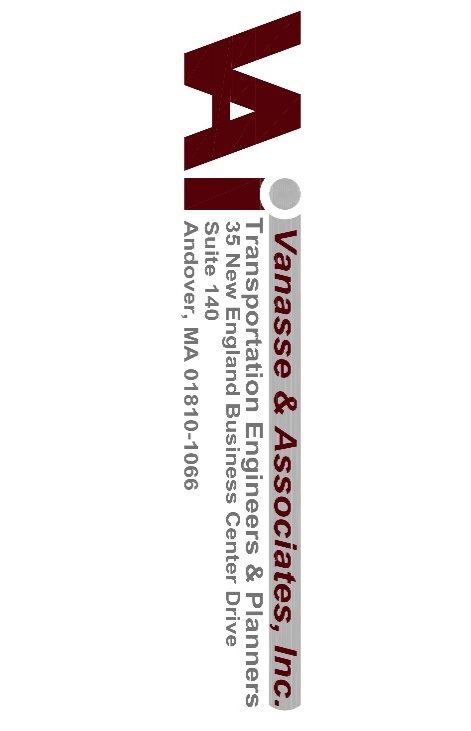 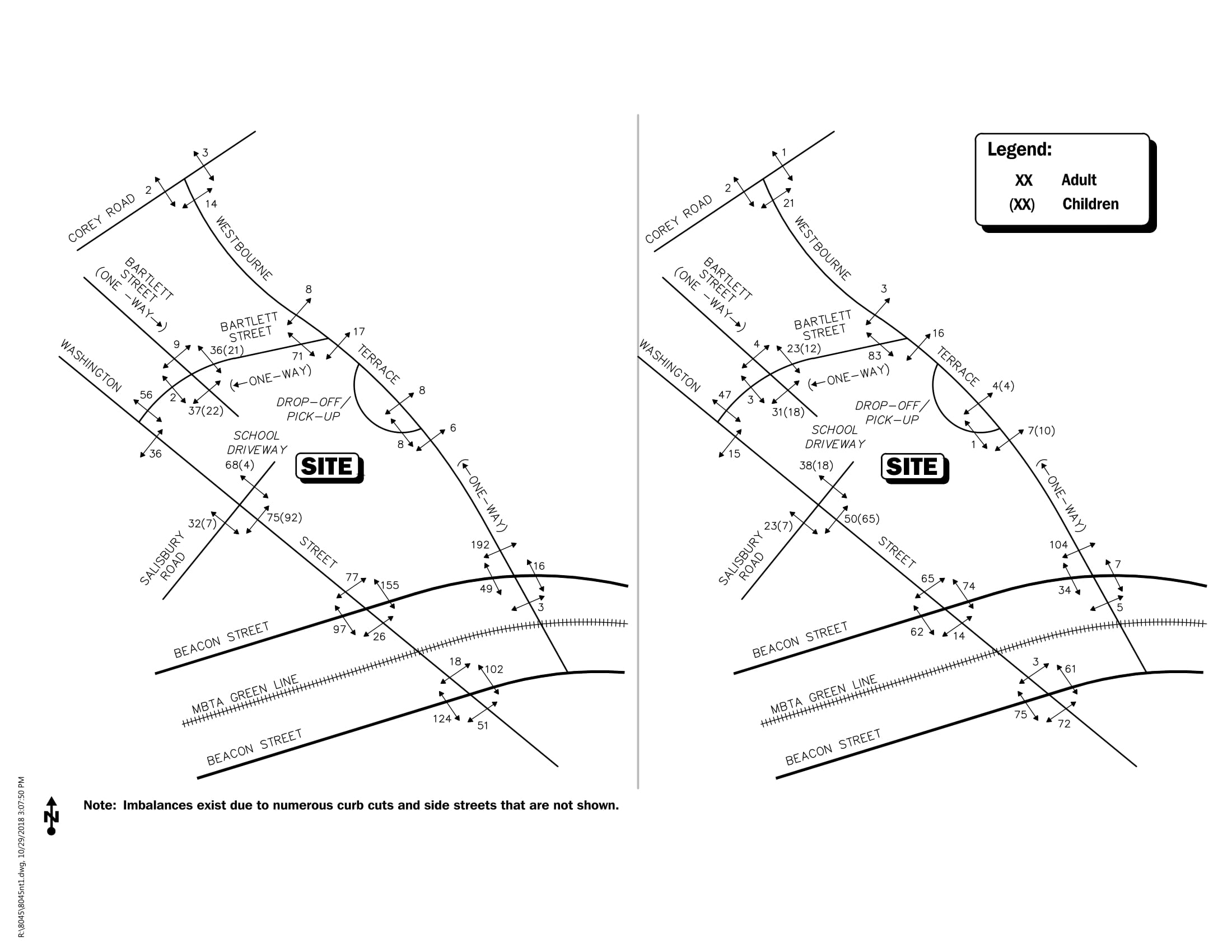 Note: Numbers indicate both school and non school pedestrians during a one hour period.
2018 Existing Conditions – Weekday AfternoonSchool Peak Hour Pedestrian Volumes ( 2:00-3:00 PM)
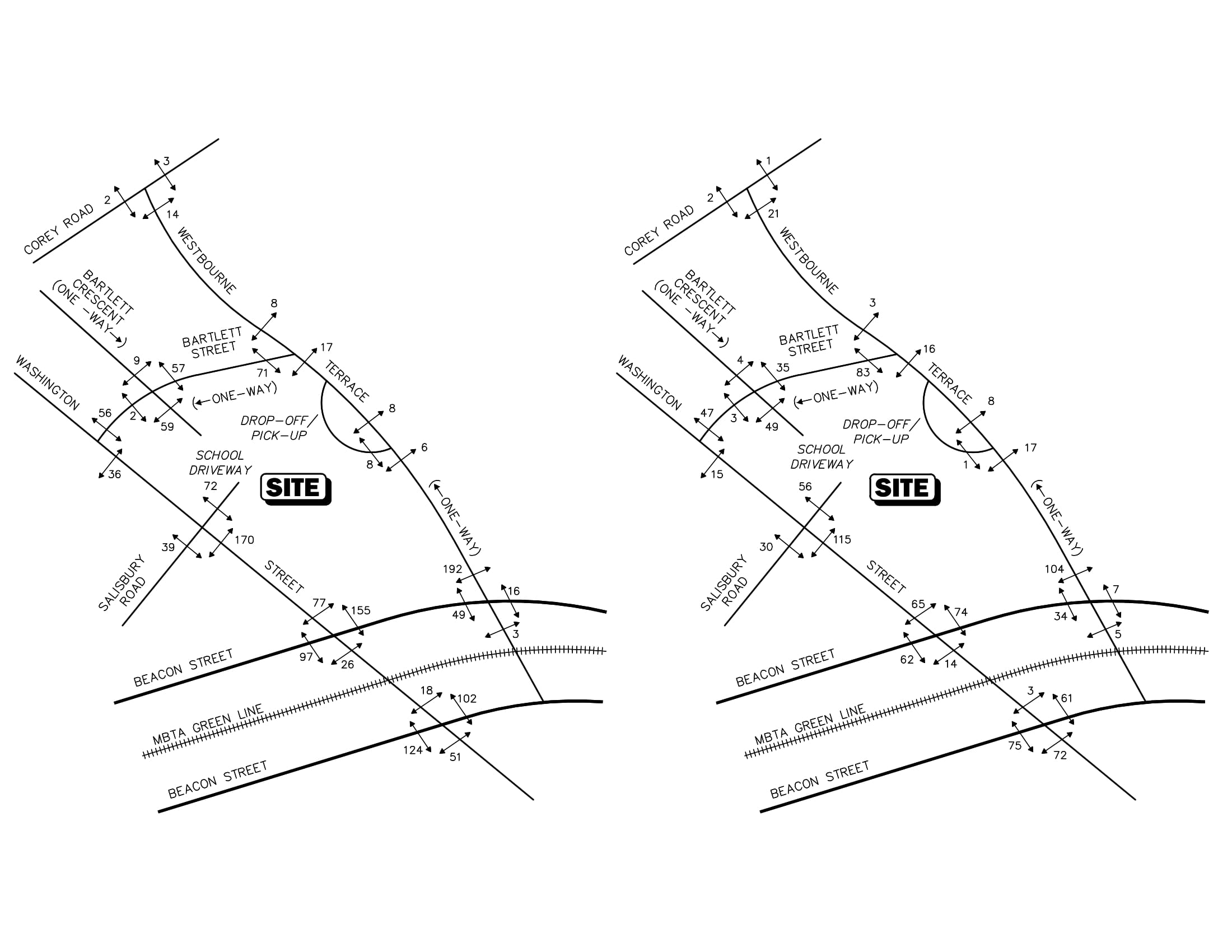 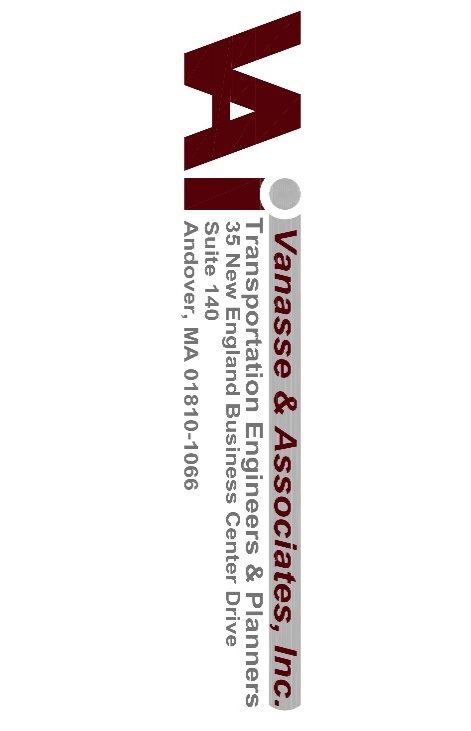 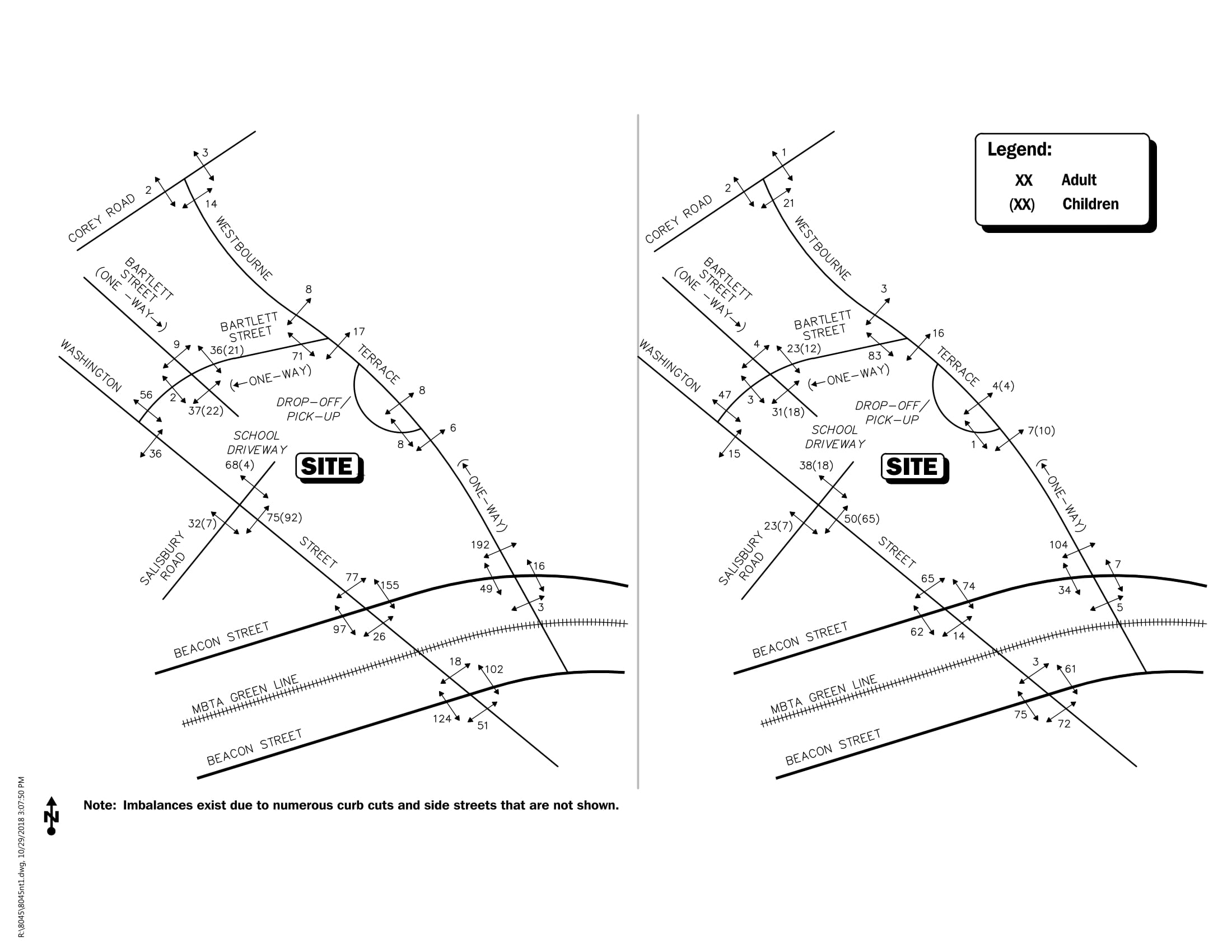 Note: Numbers indicate both school and non school pedestrians during a one hour period.
Trip Generation Summary
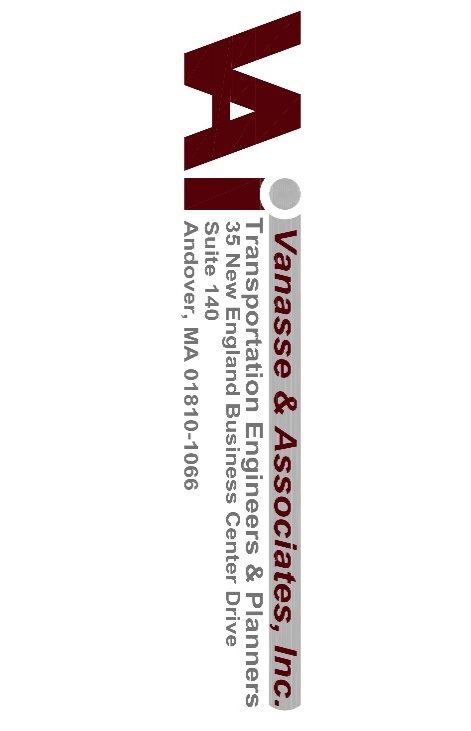 ¹ Numbers Represent – Staff, Buses and Parent Vehicles.
² Note: 26% increase in Students. Assume 30% increase in Traffic.
³ Increase includes staff and student drop-off/pick up.
Teachers On-Street Parking - Existing
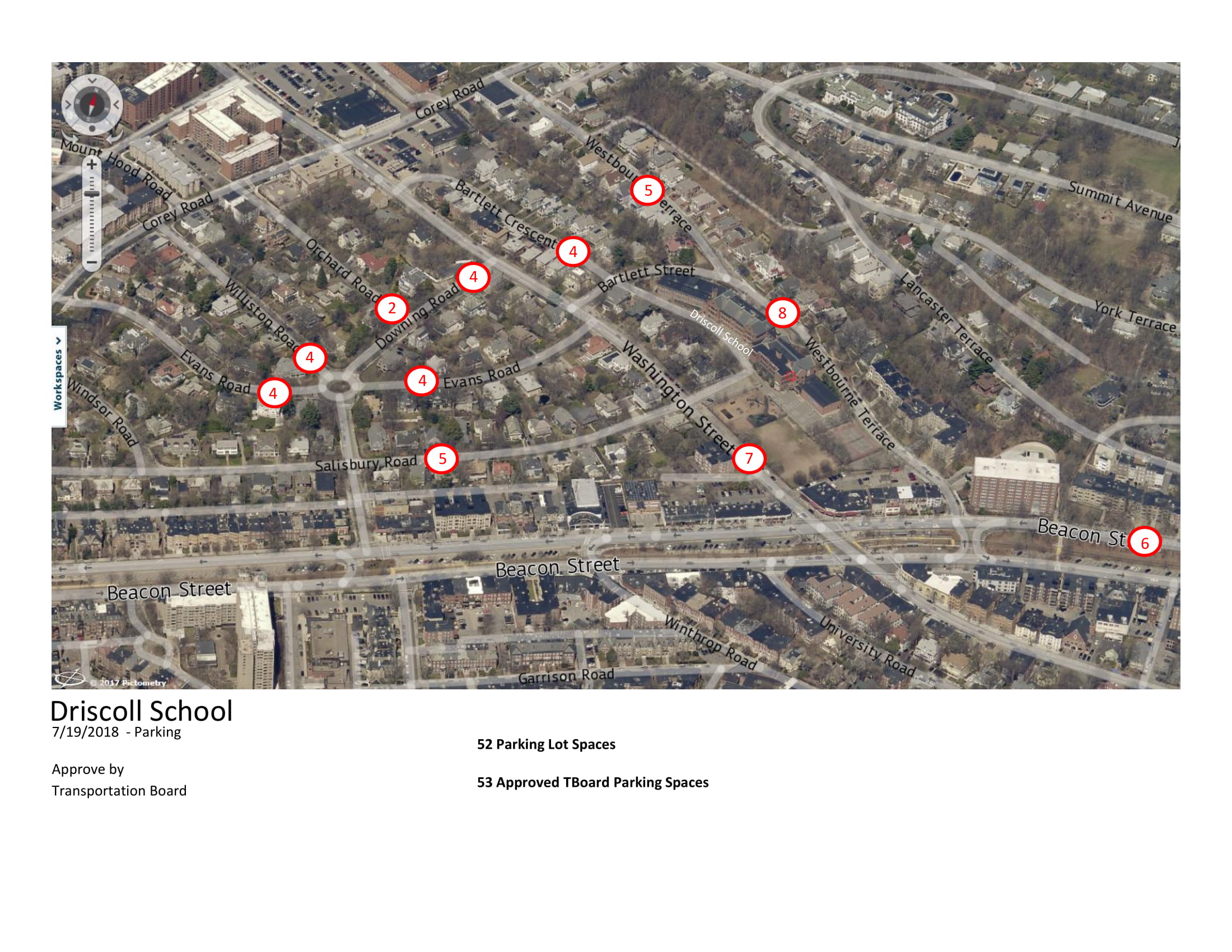 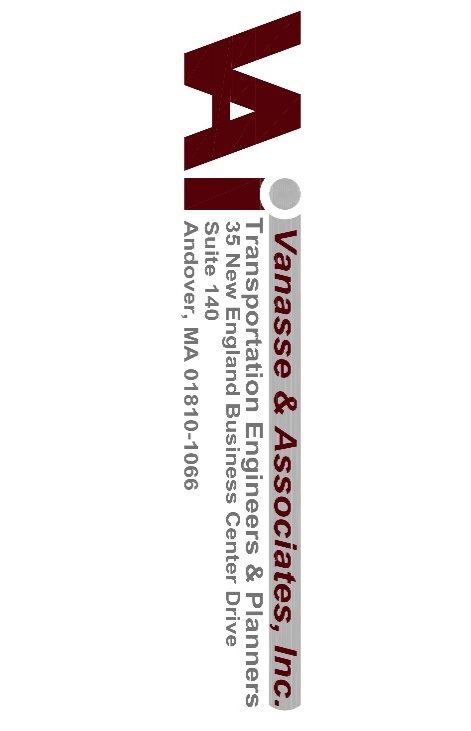 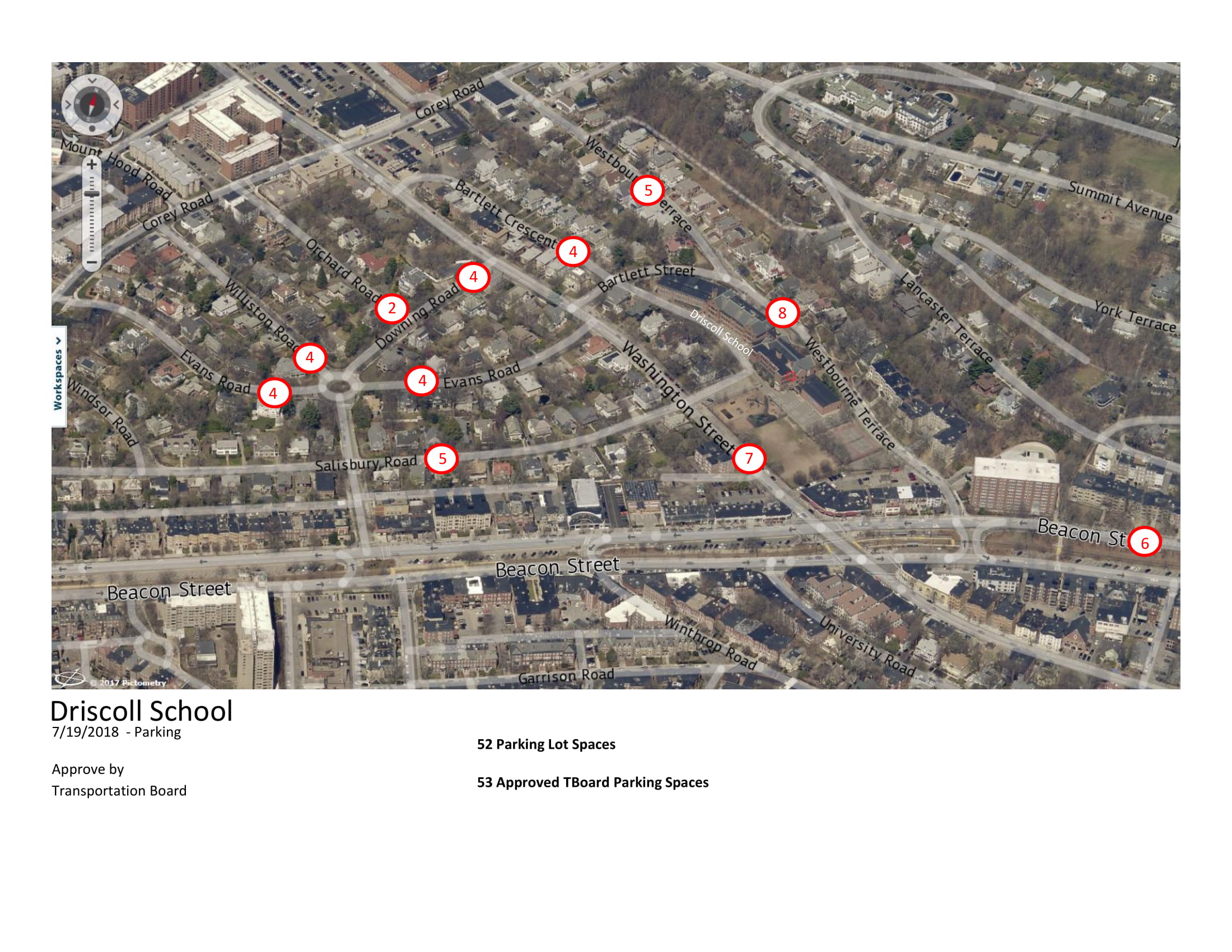 Recommendations
Project Area Access
Main Driveway Off Washington Street 
A Bus Drop-off Area Off Washington Street 
Parent Drop-Off along Westbourne Terrace and Washington Street

Off-Site
Crossing Guards
Salisbury Road 

Area Sidewalk Upgrades
Washington Street
Westbourne Terrace

School Drop-Off and Pick-Up Traffic Management Plan
School Staff Should Be Stationed at The Drop-off 
A Designated Drop-off/Pick-up Area 
Encourage Carpooling
Parents and Caregivers Will Be Given Information on School Drop-off and Pick-up Times and Procedures
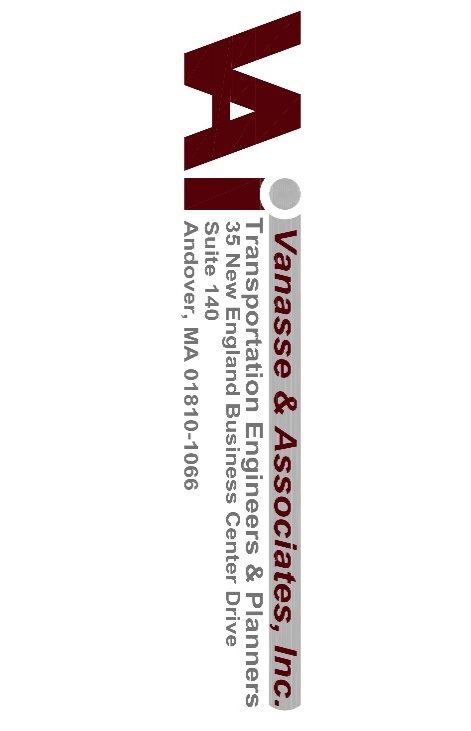 Recommendations
School Zone Signage
Washington Street
Westbourne Terrace

Bicycle Considerations
Bicycle Racks Should Be Provided – Interior/Exterior
Shower Facilities 

Transit Usage
Promote staff usage
Town TDM plan

Traffic Monitoring
Within three months after school opening and annually
Pedestrian safety
Crossing guards

Construction Management Plan
A detailed Construction Management Plan should be prepared and reviewed by the Town
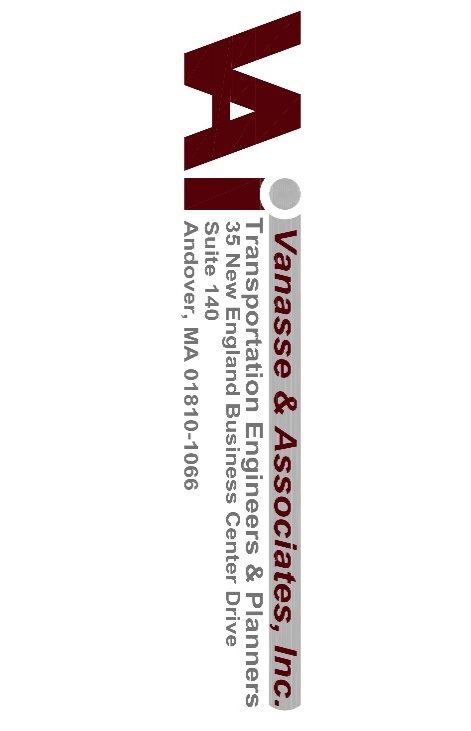 RecommendationsPedestrian Access and School Signage Plan
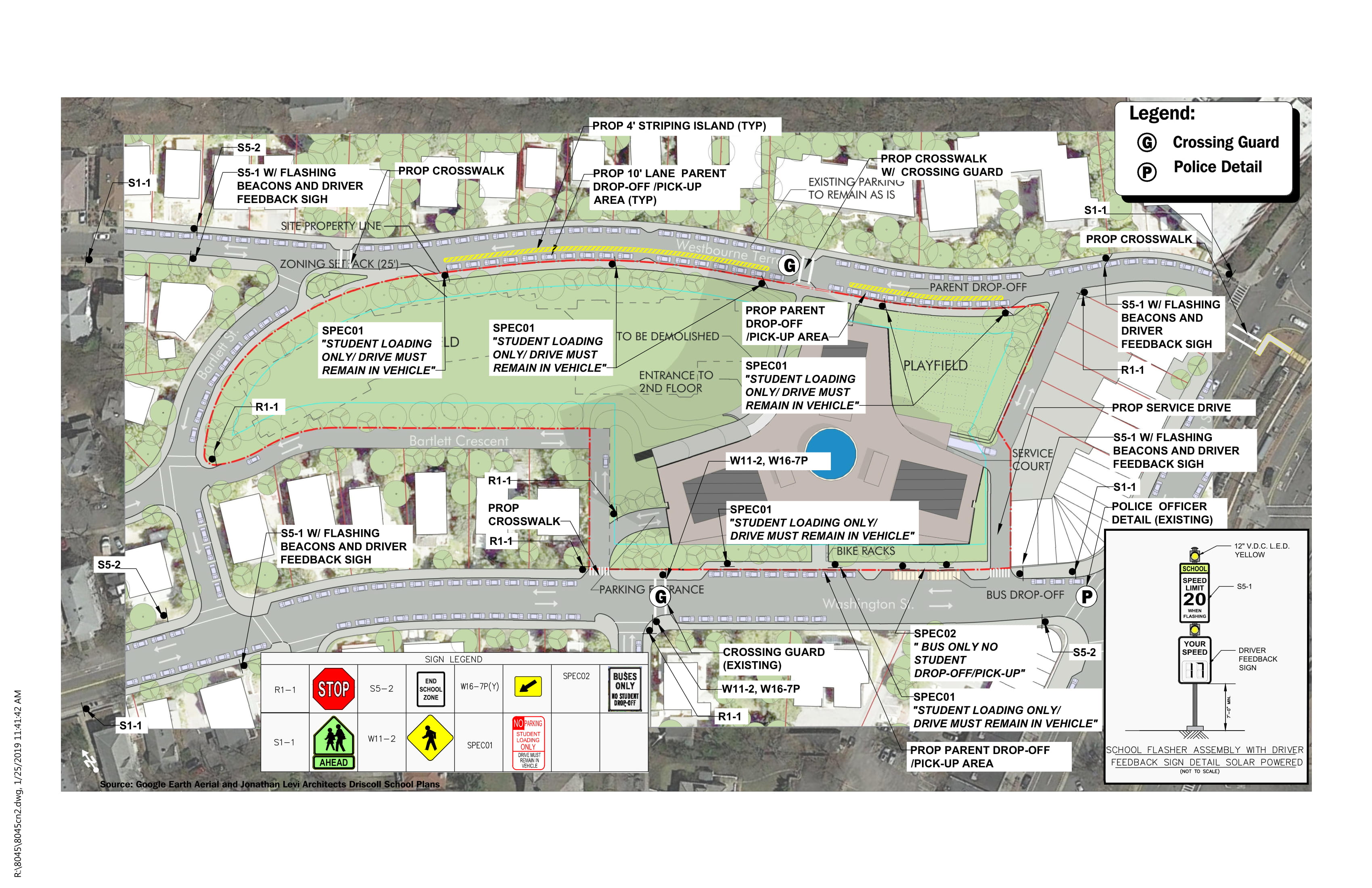 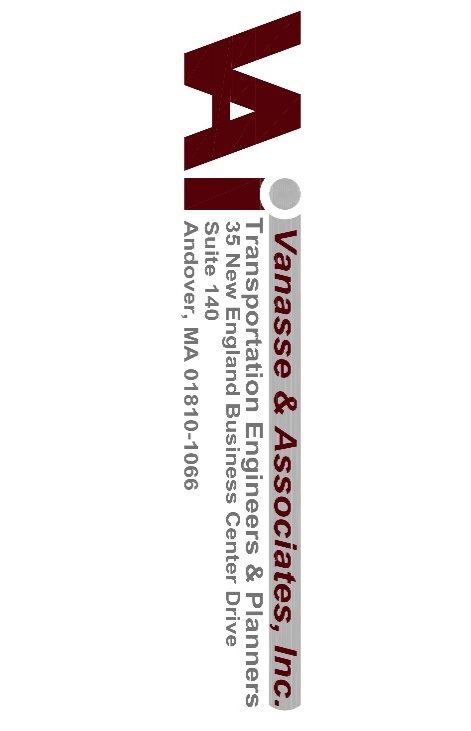 Summary
SUMMARY

Safe Environment Can Be Maintained
Delays and Queues - Limited to Short Periods 
Traffic Conditions Will Be Manageable
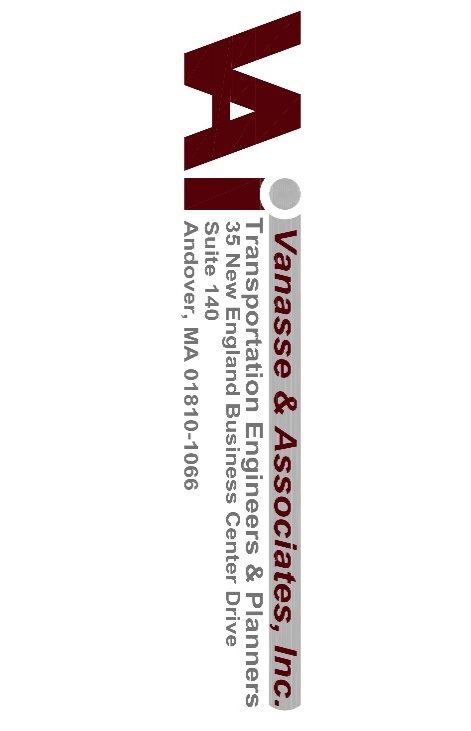